Информационно-медийное направление
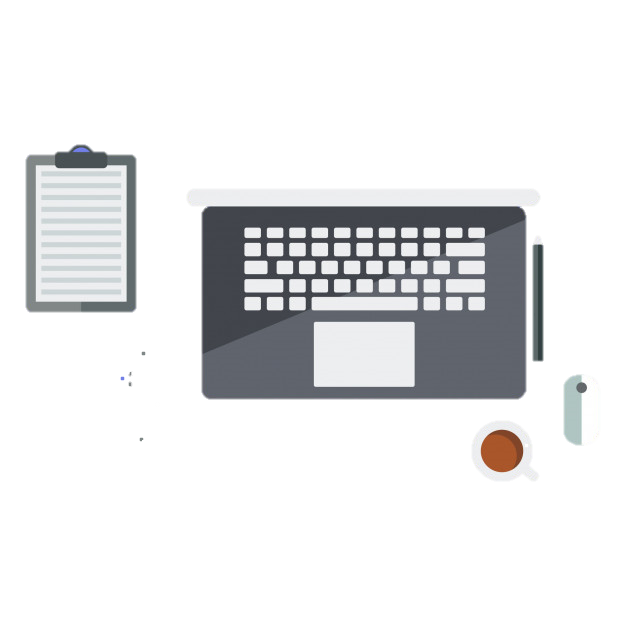 Медиа-Центр
Урок 1
Время Ч
Что такое Медиа-центр?
Медиа – центр – это команда, работающая на продвижения информации о какой-либо организации, объединения такими средствами, как: 
видеосъёмка 
постинг (лента новостей)
фотоотчет
«сторис»     
прямой эфир        
Все это называется –          информационный отчет!
Время Ч
Что содержит в себе информационный отчет?
Информационный отчет может состоять из разных частей, как мы выявили ранее: 
                    Разберем каждый 
                              по порядку
1. Текст – содержание поста:
краткое описание места, 
участников, 
и самое главное – 
освещение 
прошедшего события
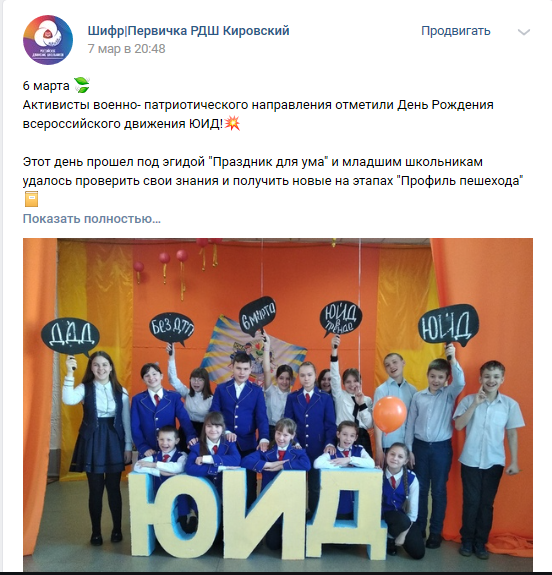 Время Ч
Что содержит в себе информационный отчет?
2. Фотоматериалы – это фотографии непосредственно с места событий!
это могут быть  постановочные фото – когда участники позируют по просьбе фотографа (обычно в завершении мероприятия) 
«живые» фото – когда участники не позируют целенаправленно, а наслаждаются мероприятием
Время П
Примеры фотоотчета
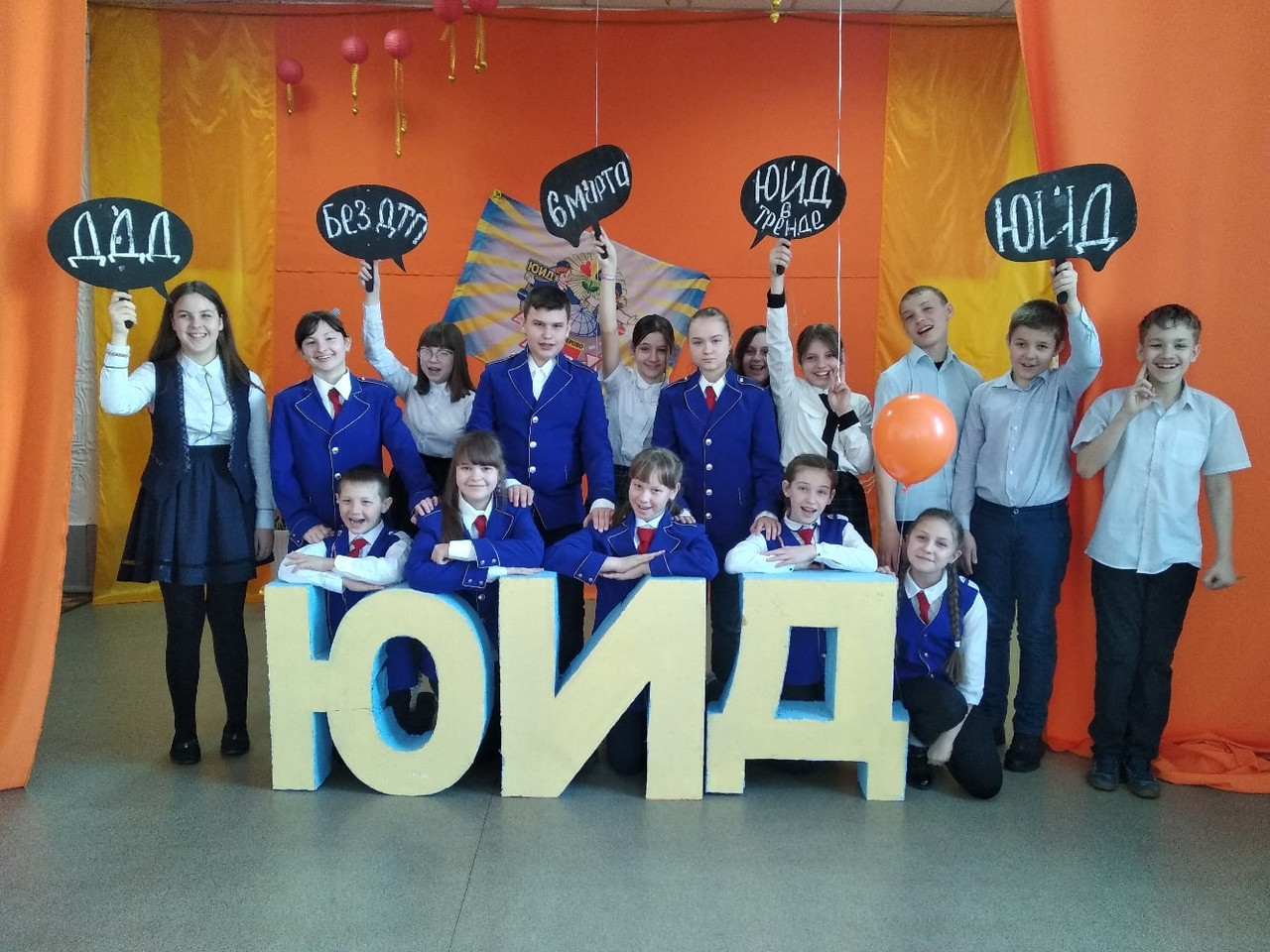 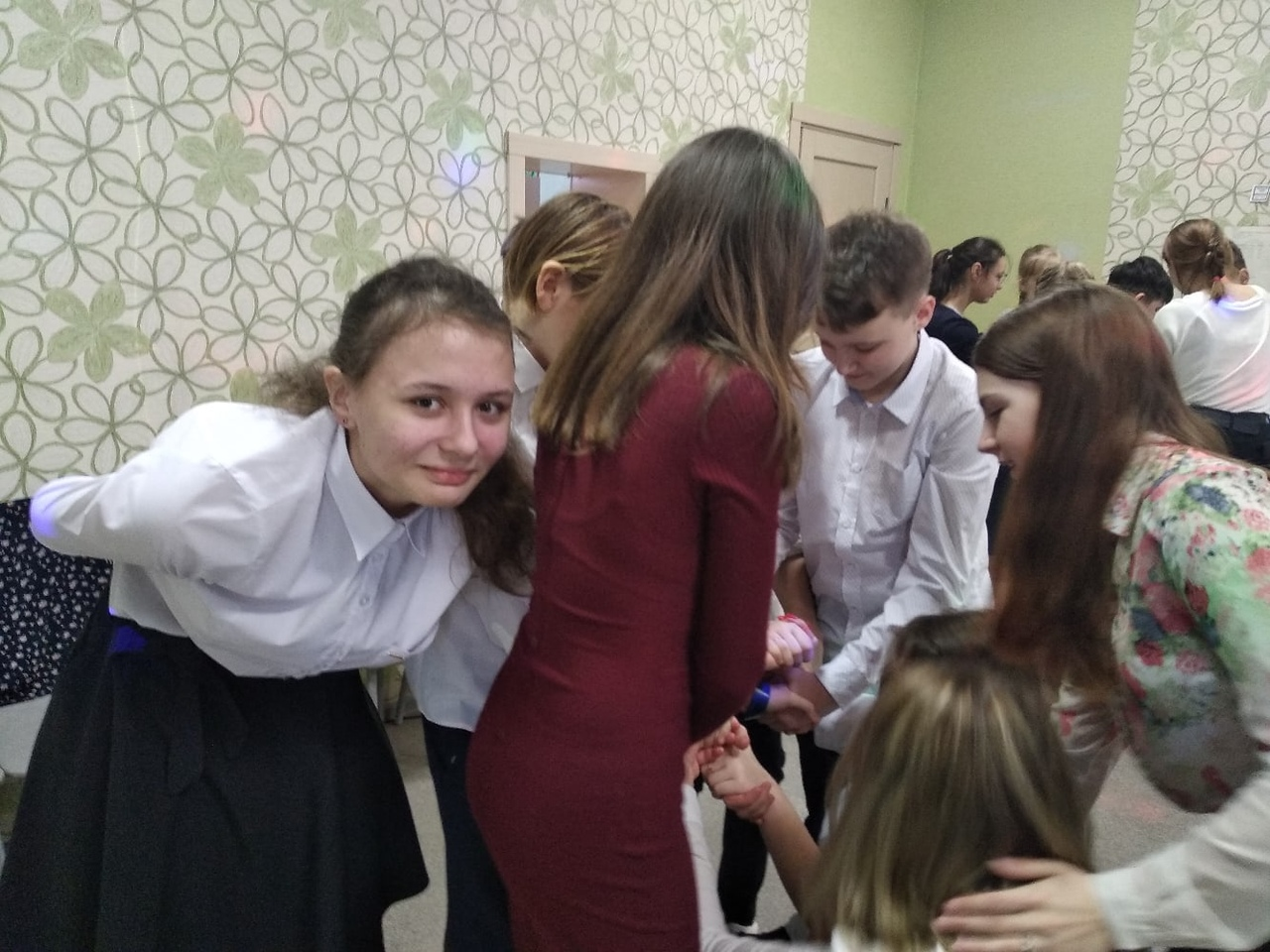 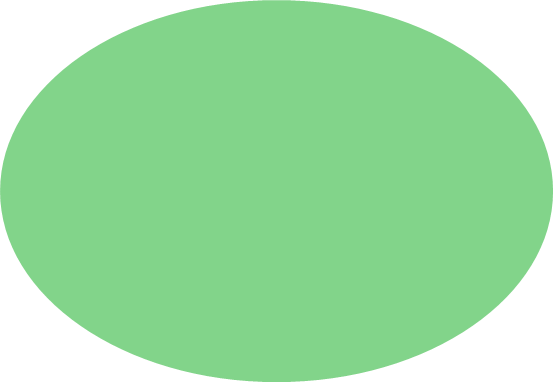 Сохраняют динамику события. Позволяют запечатлеть естественные эмоции участников
Позволяют увидеть охват аудитории события. Запечатлеть официальные лица
Время Ч
Что содержит в себе информационный отчет?
2. Видео - материалы – видео-отчет с места события.
«Прямой эфир» - прямое нахождение корреспондента на месте события и трансляция происходящего события. 
«Видеоотчёт» - трансляция прошедшего события, после прохождения процедуры видео – монтажа.
Время П
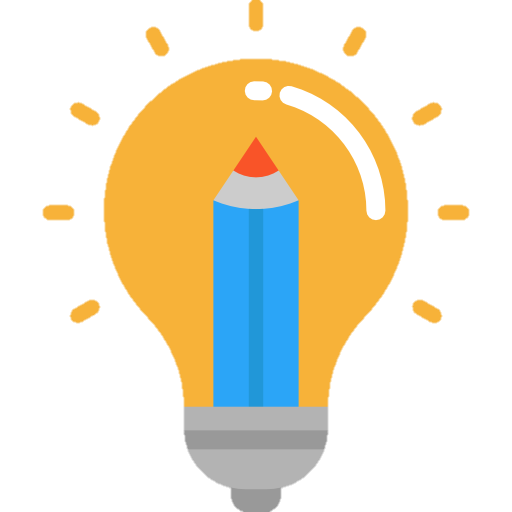 Подумай!
Слайд – шоу – это фотоотчет или видео-отчет?



Слайд – шоу – группа фотографий, которые склеены в полноценный видео-ролик
Время Z
Завершение урока
Для самопроверки пройдите по ссылке и ответьте на несколько вопросов 
Тест!
Обязательно сделай скрин количества баллов за пройденный тест и пришли мне в чат ВК! https://vk.com/priellafluf5885 
По этой ссылке так же можете пройти шуточные и интересные тесты личности
https://vk.com/app5671337_-191475738
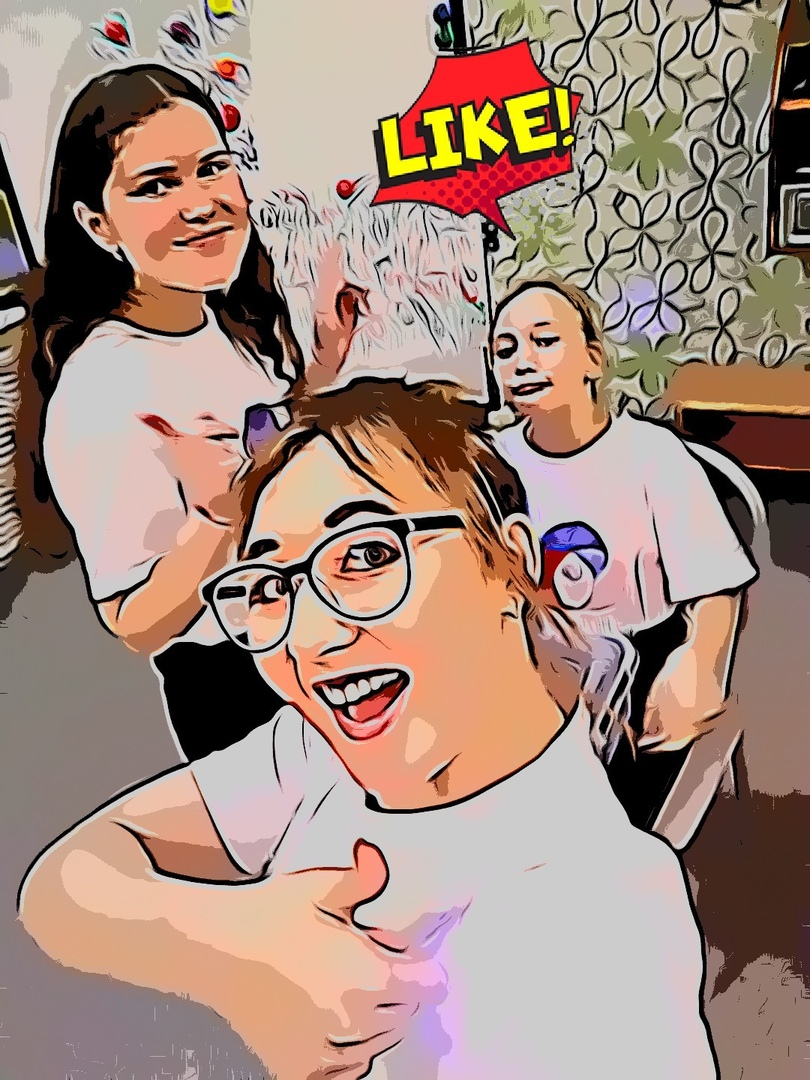 Успехов!Жду тебя в чате ВК https://vk.com/priellafluf5885